Отгадай загадку
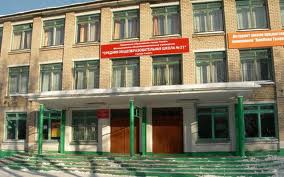 Есть гриб почти домашний – Сажайте хоть на пашне, Хоть под яблоней в саду, Хоть у стежки, на ходу.
Стоит высокий светлый дом, Ребят проворных много в нем, Там пишут и считают, Рисую и читают.
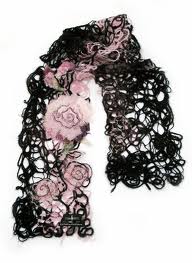 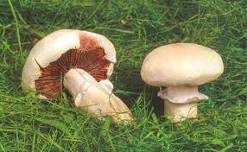 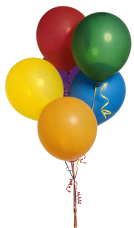 Сегодня все ликует!В руках у детворы От радости танцуют Воздушные …
Зимой протянулся, А летом свернулся.
Буква ШЗвук Ш?звук согласный или гласный?Почему?Звонкий или глухой?!Запомни, звук Ш –всегда твердый и обозначается на схеме только синим цветом.
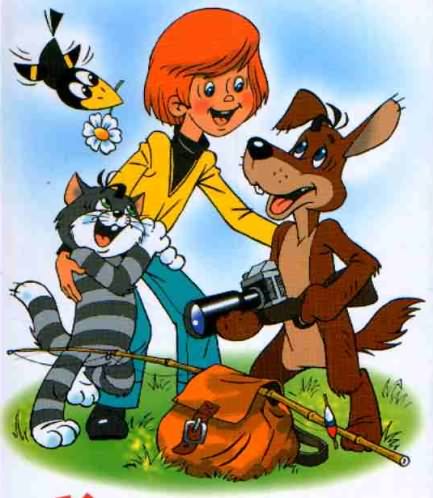 Определи место положение звука Ш в слове. 
Прочитай слово.
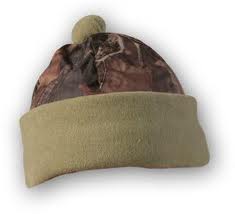 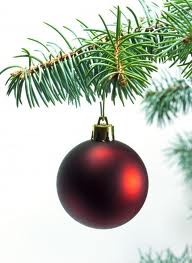 ш
а
п
к
а
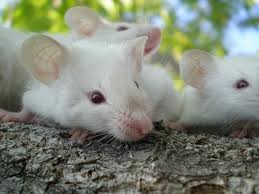 ш
а
р
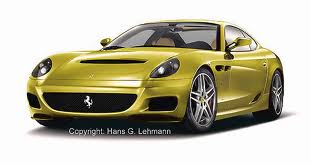 м
ы
ш
и
м
а
ш
и
н
а
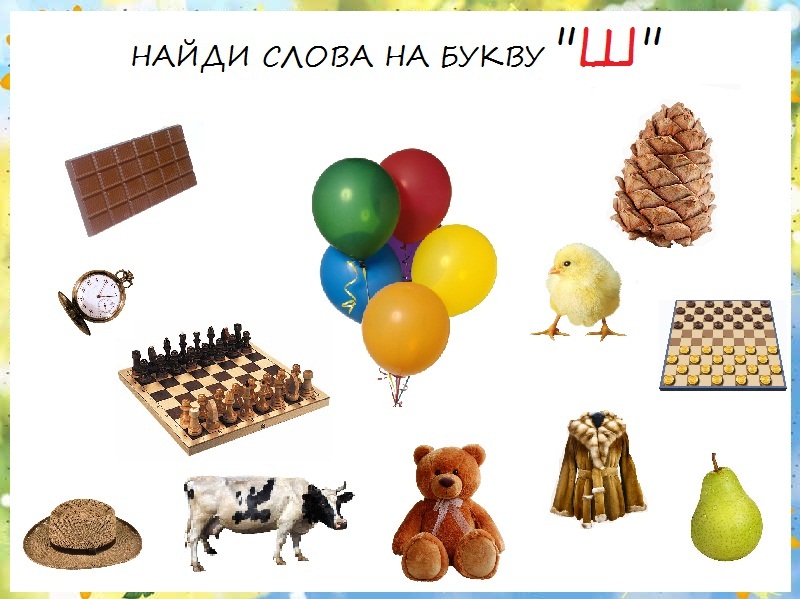 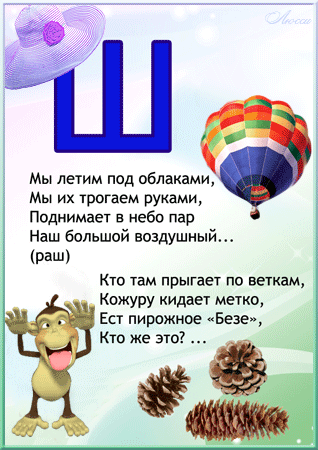 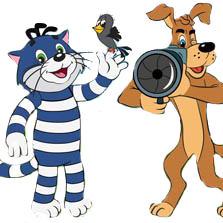 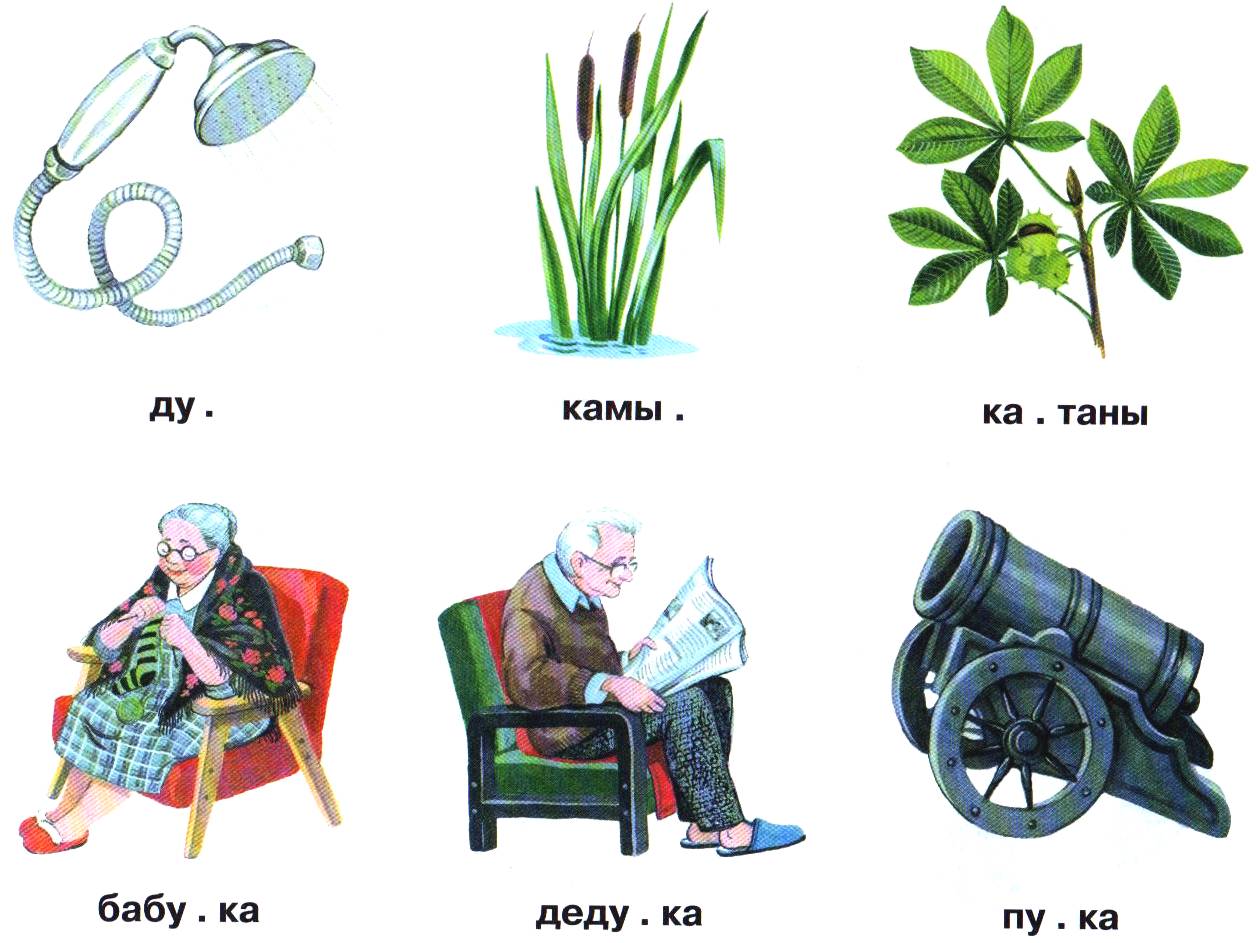 “Буква”
Посмотри на букву Ш – Буква очень хороша, Потому что из неёМожно сделать Е и Ё.
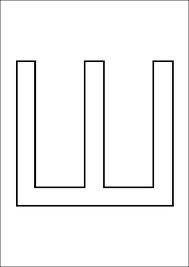 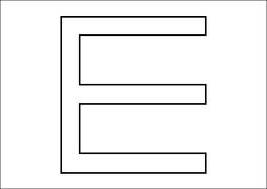 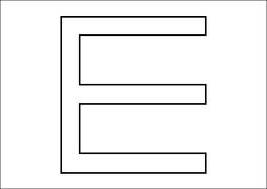 На что похожа буква Ш?
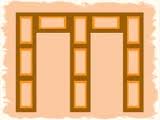 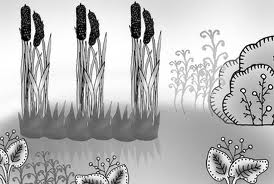 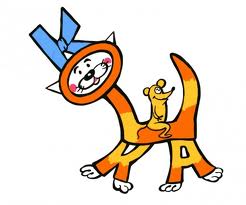 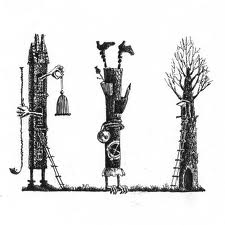 Задание:Слепить из пластилина букву Ш (фото с ребенком и буквой в личное сообщение)
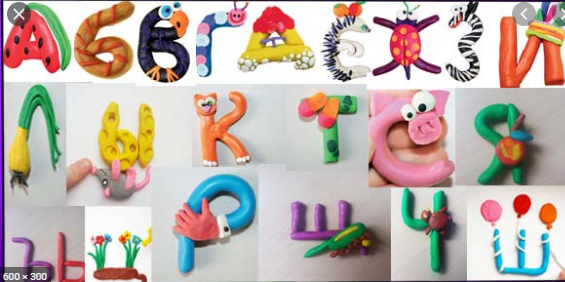 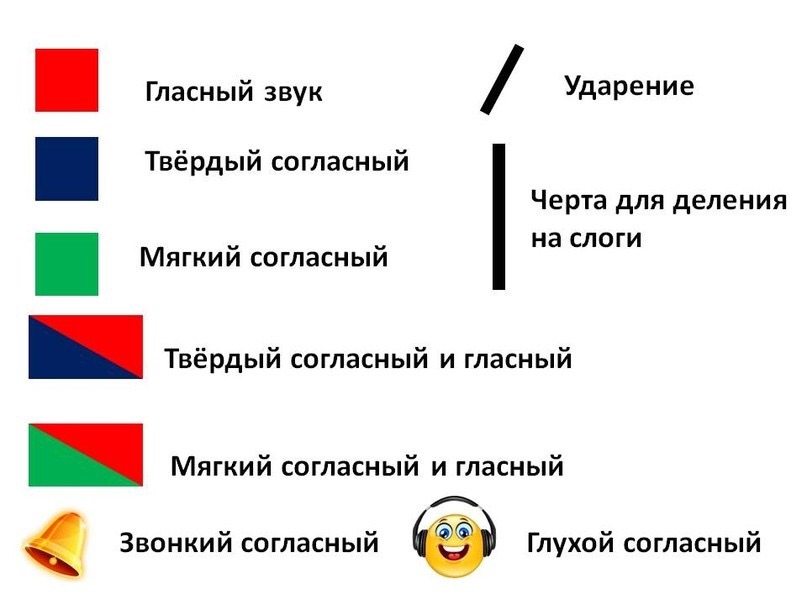 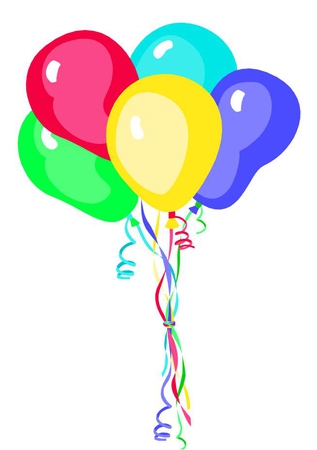 Сегодня все ликует!
В руках у детворы 
От радости танцуют 
Воздушные ...
ШАРЫ
ш
На высоких стройных ёлках
Дружно прячутся в иголках.
Любят белочка и клёст
Ими лакомиться. Прост
Мой вопрос для вас, детишки:
- Что ж едят они все?
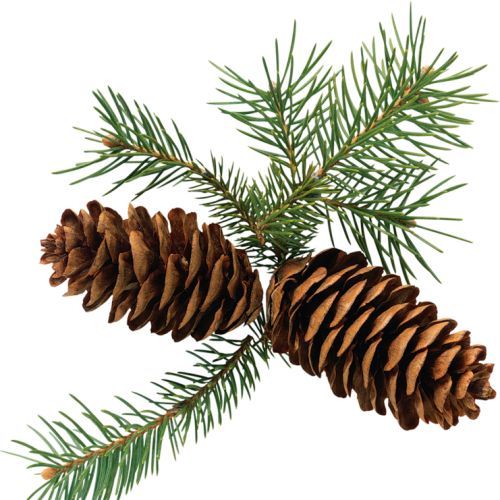 ШИШКИ
ш
ш
Прочитай слоги
ША
ШЕ
ШО
ШИ
ШУ
З а п о м н и !
ШИ пиши с И
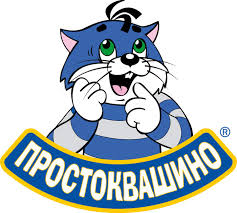 МЫШКИ


      МАШИНА


      КУВШИН



          ЧАШКА
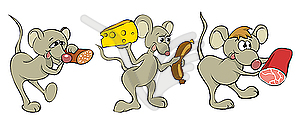 ш
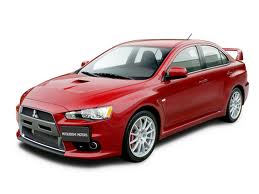 ш
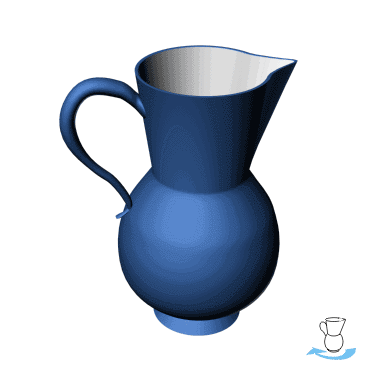 ш
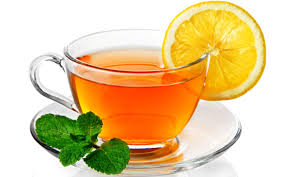 ш
Прочитать и пересказать
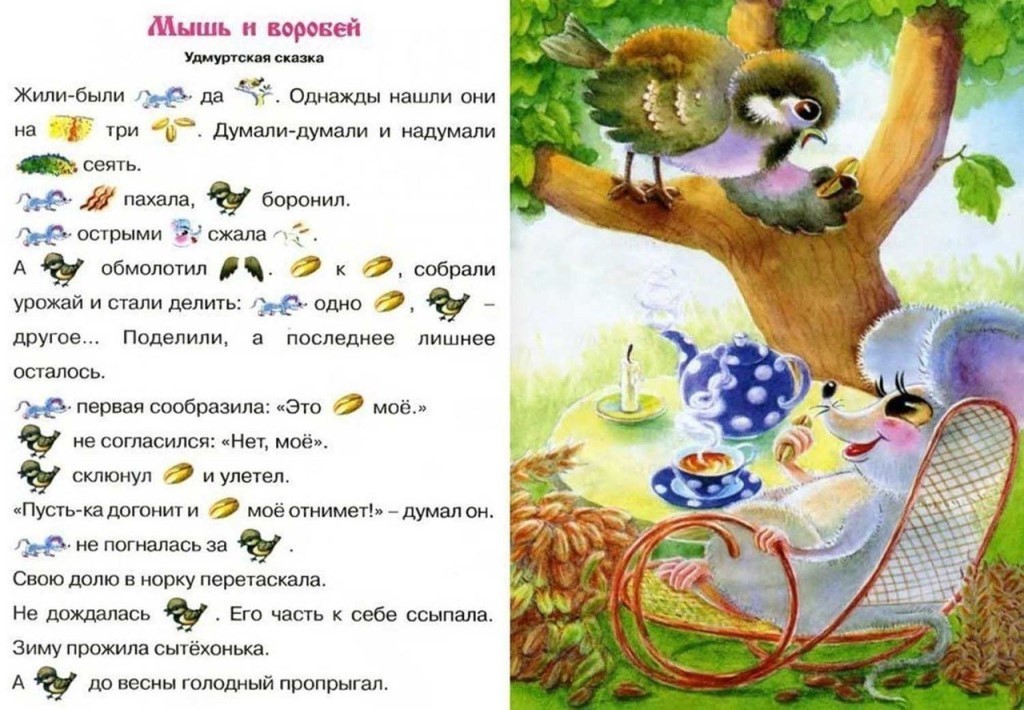 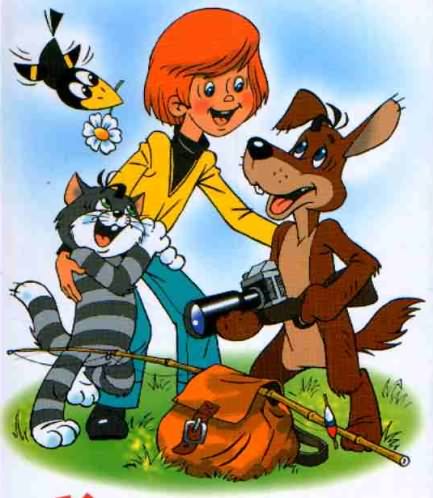 МОЛОДЕЦ!
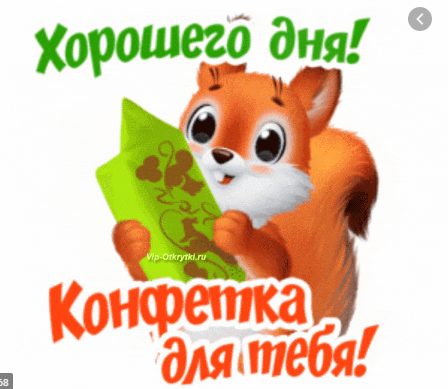